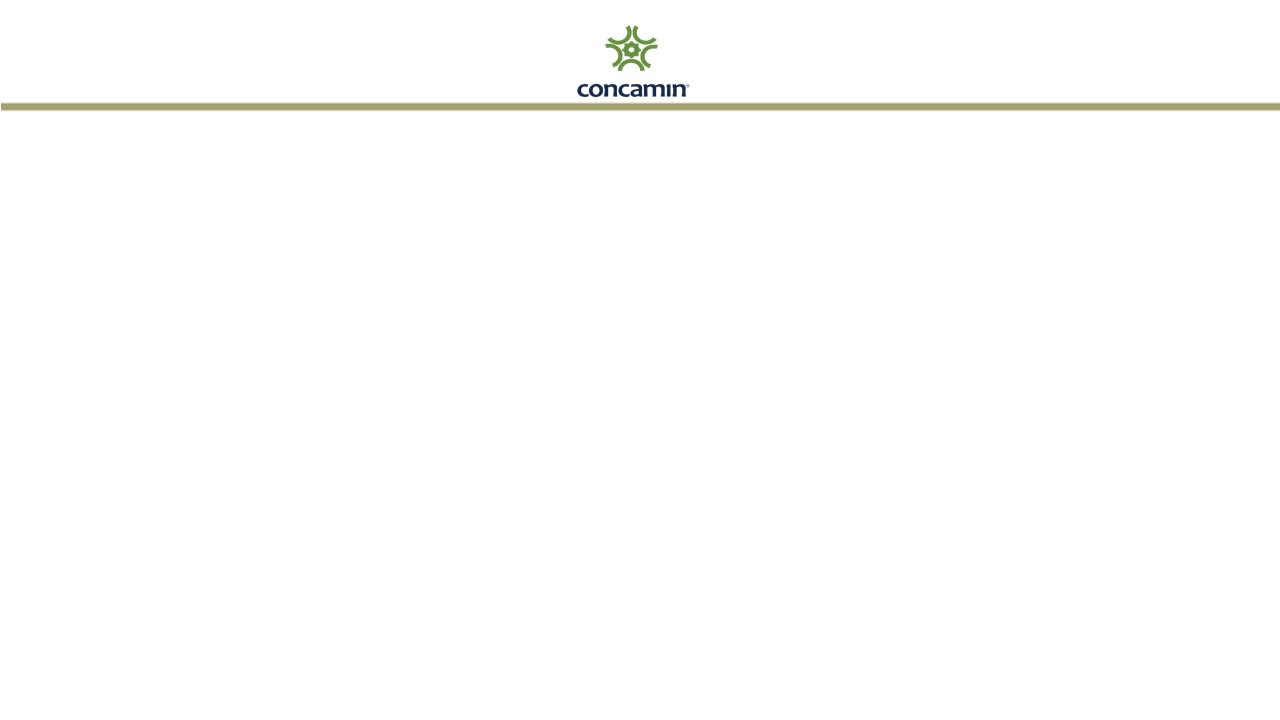 Iniciativa Fiscal 2021.Ley de Ingresos, IEPS, LFD.
Octubre 2020
1
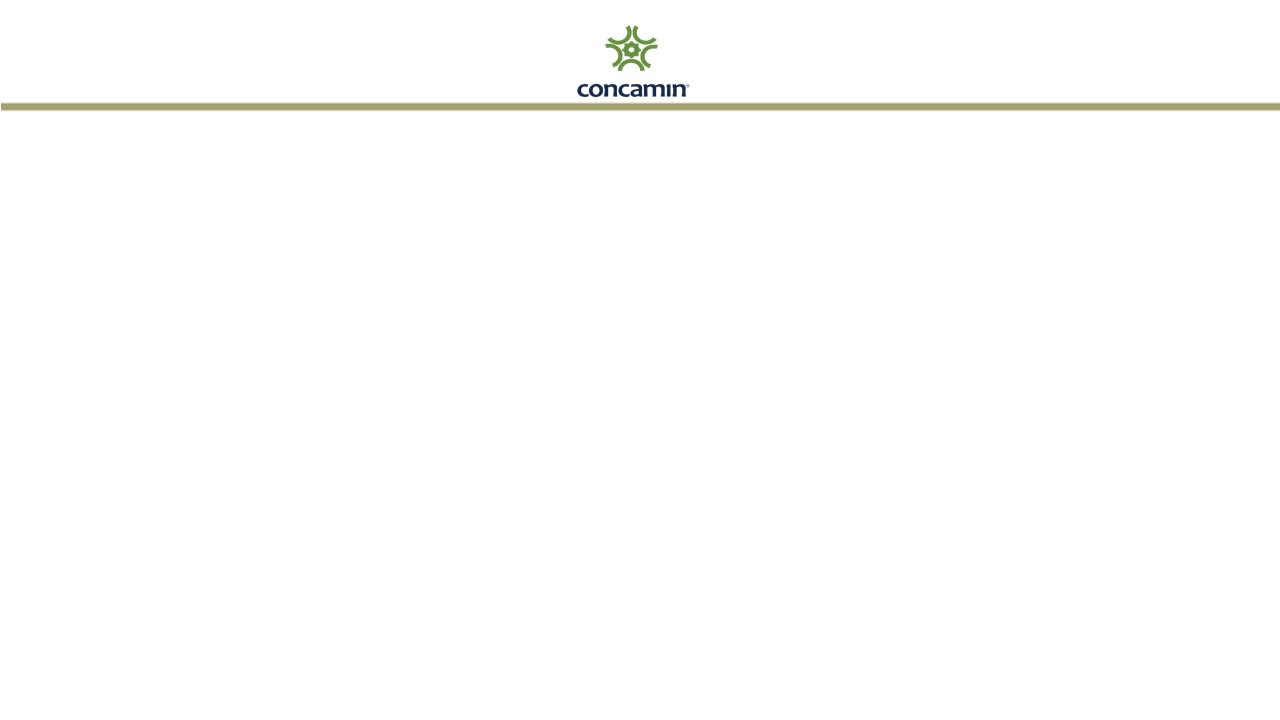 Ley de Ingresos 2021.
Octubre 2020
2
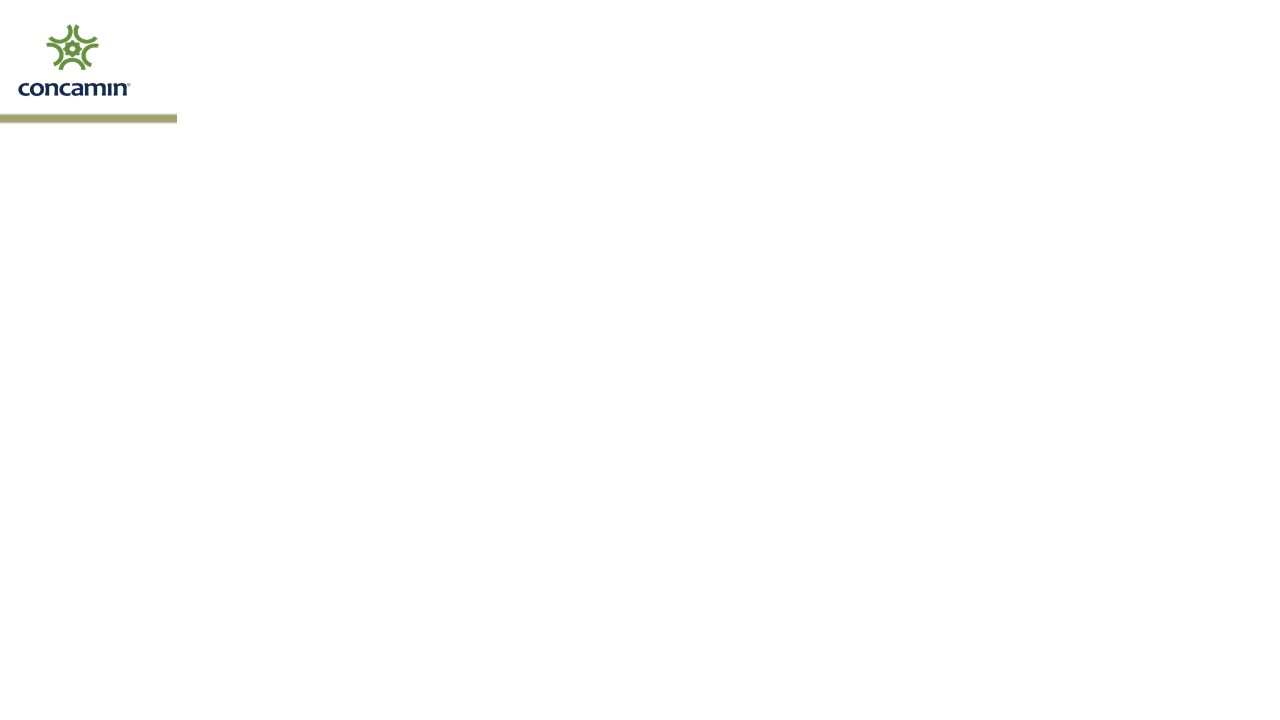 Ley de Ingresos 2021.
Retención de ISR por intereses (Art. 21). Para 2021 la tasa de retención de ISR por intereses sería del 0.97%, para 2020 es de 1.45%. Propuesta: Solicitamos reducir la tasa de retención de ISR por intereses prevista para 2021, ya que aún es elevada la de 0.97%, considerando que la tasa cetes 2021 sería del 4%,  y la inflación: 3%. 
Tasa de recargos (Art. 8). Para 2021 se mantienen las tasas de recargos previstas en el presente año. Propuesta: Disminuir las tasas de recargos, ya que las tasas de interés han ido a la baja, incluso los costos de financiamiento bancario también han registrado menores tasas. 
Estímulos IEPS y Peajes (Art. 16): Propuesta: Revisar las restricciones que se incorporaron a partir del 2019 para acceder a aplicar el estímulo del IEPS y de peaje en los distintos sectores industriales, como el minero, entre otros. Además de permitir el acreditamiento contra los pagos provisionales y retenciones del Impuesto sobre la Renta. Otorgar el estímulo de IEPS al sector ferroviario. No acumular para ISR los estímulos,
3
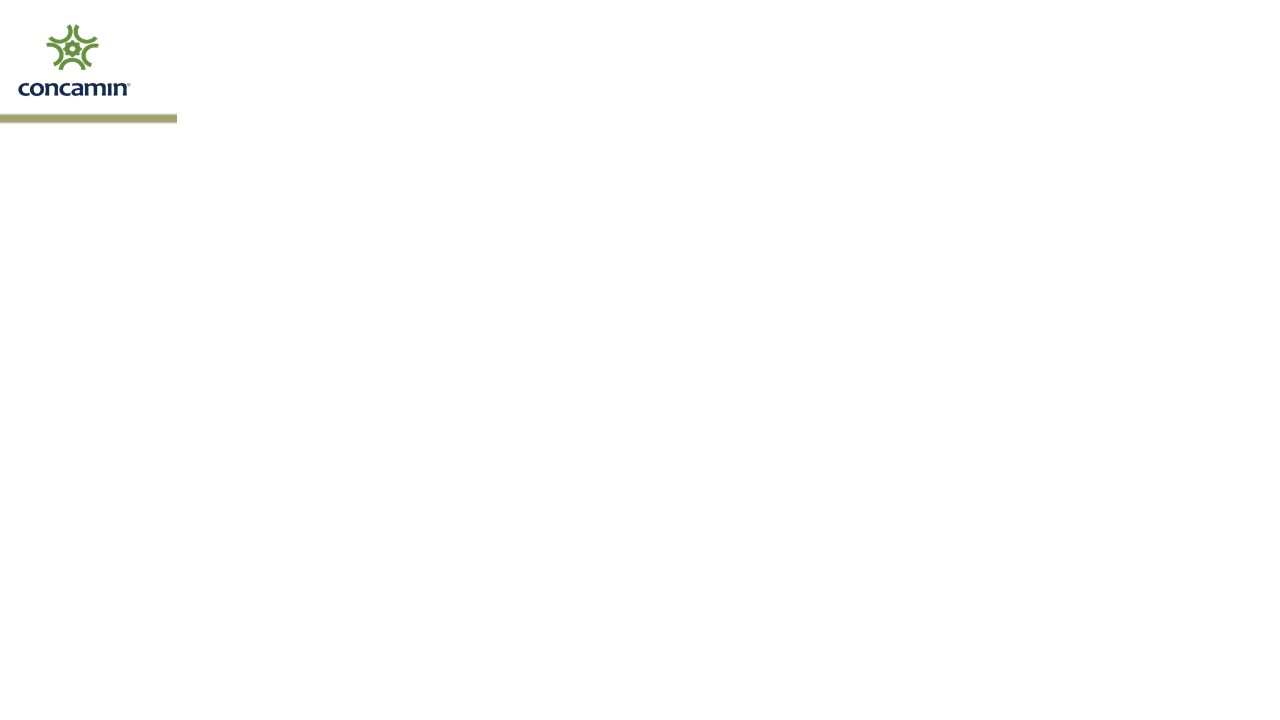 Impuesto Especial sobre Producción y Servicios. IEPS
Cuotas complementarias IEPS Gasolinas (Art. 2-B). Se proponen cuotas complementarias de IEPS a los combustibles automotrices, que podrá cobrar el Ejecutivo cuando el precio del petróleo se mantenga bajo, mediante una fórmula que se incorporaría a la Ley, con ello el Ejecutivo estaría estableciendo una cuota adicional a la ya existente, traduciéndose en un aumento del impuesto a las gasolinas. Propuesta: Solicitamos no incorporar dicha formula, ya que ello aumentaría los costos operativos de las industrias, y promovería la informalidad.
4
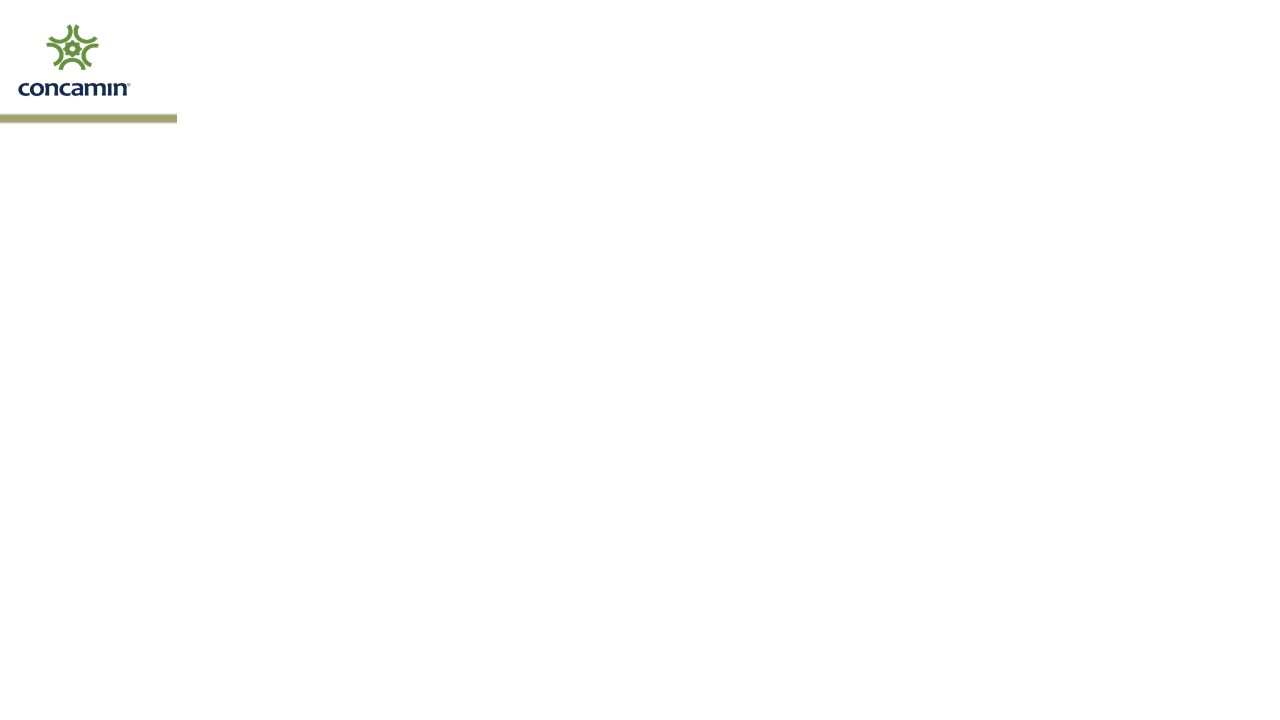 Derechos minería. Ley Federal de Derechos.
Se elimina el acreditamiento del derecho minero “superficiario” (Art. 263 LFD) contra el derecho especial de mineria (Art.268 LFD). Pedimos mantener el acreditamiento. 
El acreditamiento permite que el derecho especial sea neto y no se duplique en ese monto.
Eliminar el acreditamiento significará un aumento en la carga impositiva del sector.
México es los países con mayor carga tributaria en industria minera.
En adición, se está proponiendo que no se considere deducible ningún importe del costo de una concesión minera adquirida, para efectos de determinar la base del derecho especial sobre minería, pedimos mantener la deducción.                                            
* Caída PIB minería 2T 2020: -15.8%
(No petróleo)
* Caída en gastos de Exploración
 del 2014 a 2019 (no deducción 100% gastos
Exploración): -37% 
* Restricciones para acceder a estímulos IEPS.
* Empleos de calidad, remuneraciones 39% mejor que
el promedio.
5
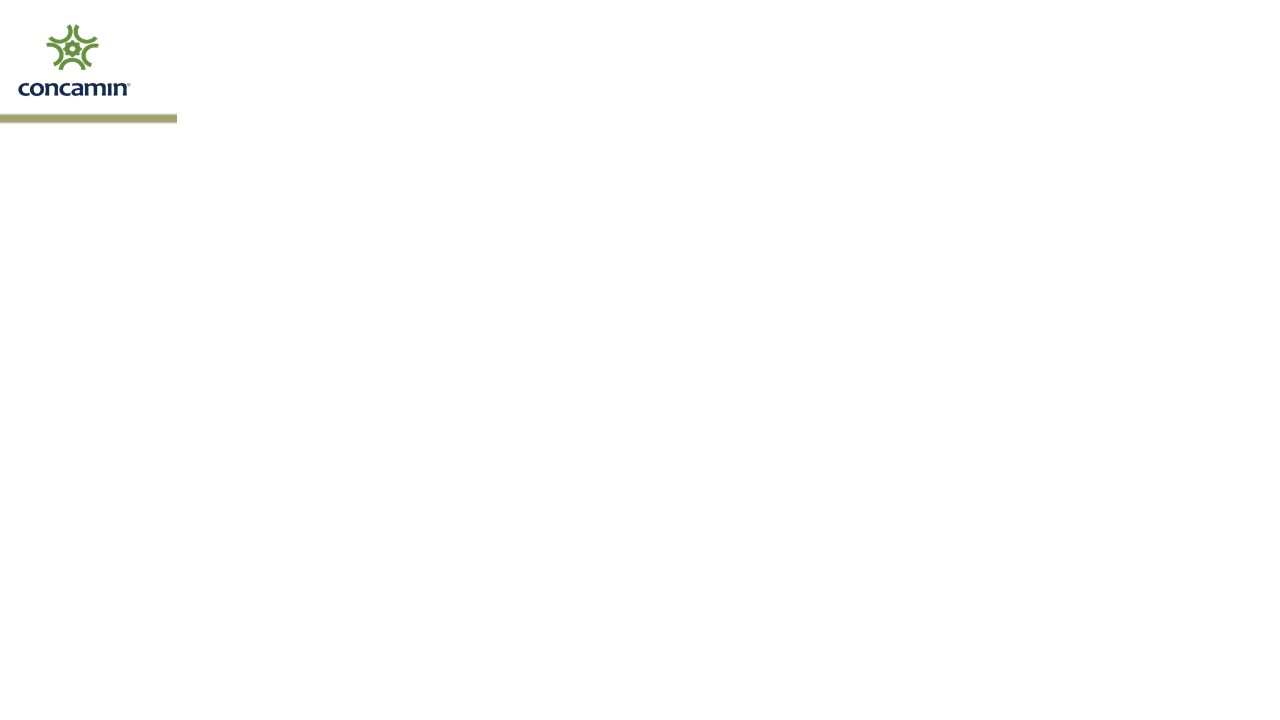 Peticiones del sector empresarial:
Implementar un estímulo de deducción acelerada de inversiones: Proponemos que se pueda otorgar un estíimulo fiscal de manera temporal, para permitir la deducción acelerada de inversiones.

Deducción de prestaciones laborales: Actualmente más del 57% del empleo es informal, aumentar el costo del empleo formal no es la vía para revertir esta problemática. Por ello proponemos implementar un estímulo que permita la deducción total de las prestaciones laborales otorgadas a los trabajadores.  
Dar continuidad al Decreto de Zona Fronteriza.
6
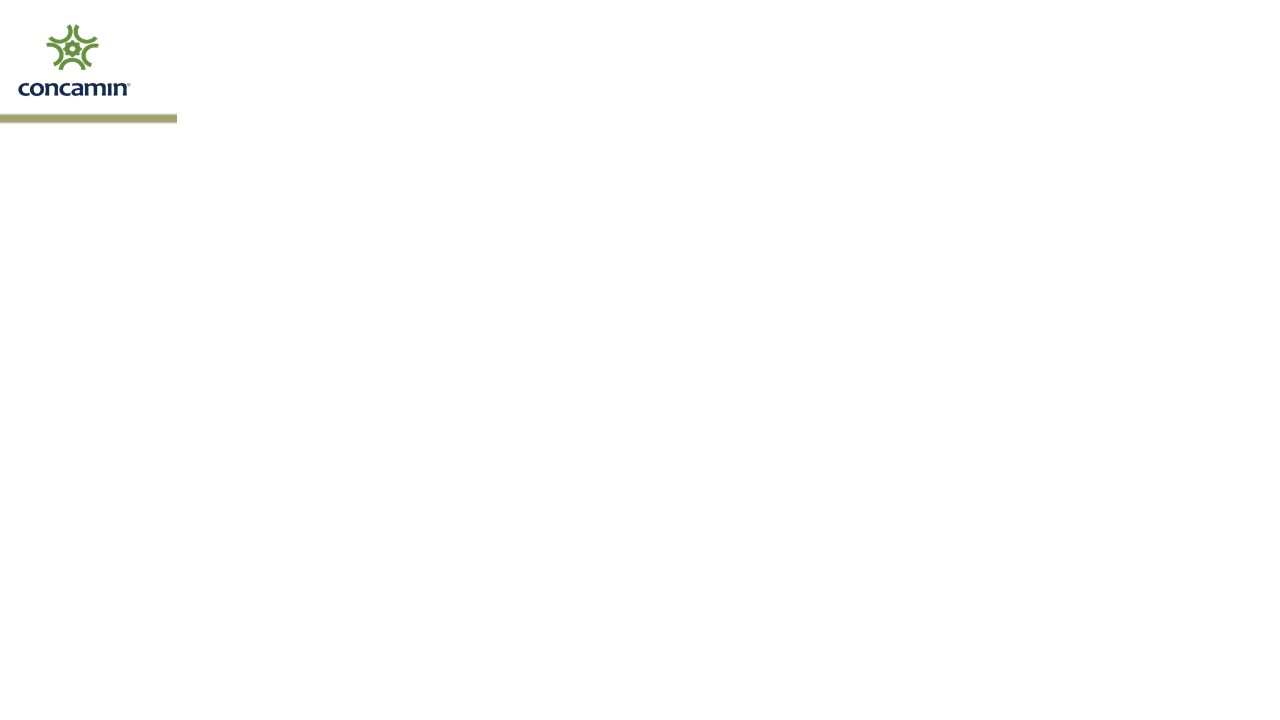 Peticiones del sector empresarial: 
Deducción de intereses: En la reforma fiscal 2020 se estableció un nuevo procedimiento para fijar el monto máximo de deducción de intereses que superen los 20 millones de pesos, proponemos posponer la vigencia de esta disposición en virtud de que el entorno económico de México y del mundo cambio por los efectos del COVID. Una medida en este sentido promoverá la inversión, la inversión es un factor clave para recuperar en el menor tiempo posible los empleos perdidos y las condiciones económicas del país. 

Solicitamos de manera temporal permitir a los contribuyentes celebrar convenios de pagos en parcialidades para el pago de impuestos del año en curso, en el entendido de que no se estan solicitando reducciones de impuestos, ni condonaciones de estos.
7
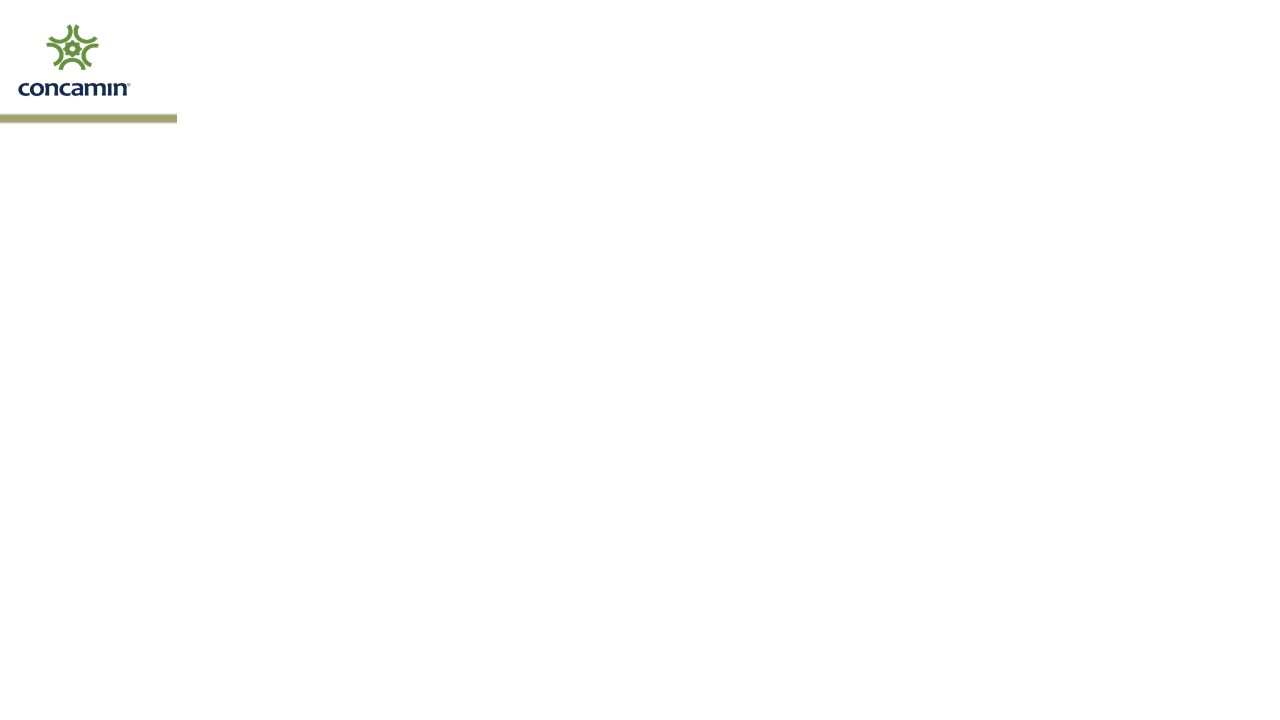 Peticiones del sector empresarial:
 Agilizar devoluciones de IVA: CONCAMIN tiene una propuesta para agilizar las devoluciones de IVA a contribuyentes que se ubiquen en altos estándares de cumplimiento fiscal, solicitamos implementar un mecanismo normativo que permita agilizar las devoluciones a los contribuyentes cumplidos. Sería una señal positiva para la inversión, es que en el próximo paquete económico se consideren en la Ley de Ingresos que el SAT publicará reglas para agilizar la recuperación de los saldos en favor de los contribuyentes con altos estándares de cumplimiento fiscal. 
Consideramos que es fundamental implementar medidas que den mayor seguridad jurídica a los contribuyentes: En estas labores la PRODECON ha coadyuvado en la protección de los derechos humanos de los contribuyentes. Consideramos necesario dotarla de los recursos económicos suficientes para garantizar el cumplimiento de sus responsabilidades. 
Aumentar deducción de consumos en restaurantes pagados vía electrónica.
Aumentar monto máximo deducible de automoviles.
Implementar un Programa de Auto Regularización en material de PLD
8